悟空图形化编程
图形编程的目标
教育
个性
引导小孩边学边玩
培养学习能力
让自己的机器人独一无二
赋予专属个性和技能
这次让悟空给大家做些好玩的…
案例：搞笑场景
摸头+人脸识别+动作表情+TTS语音
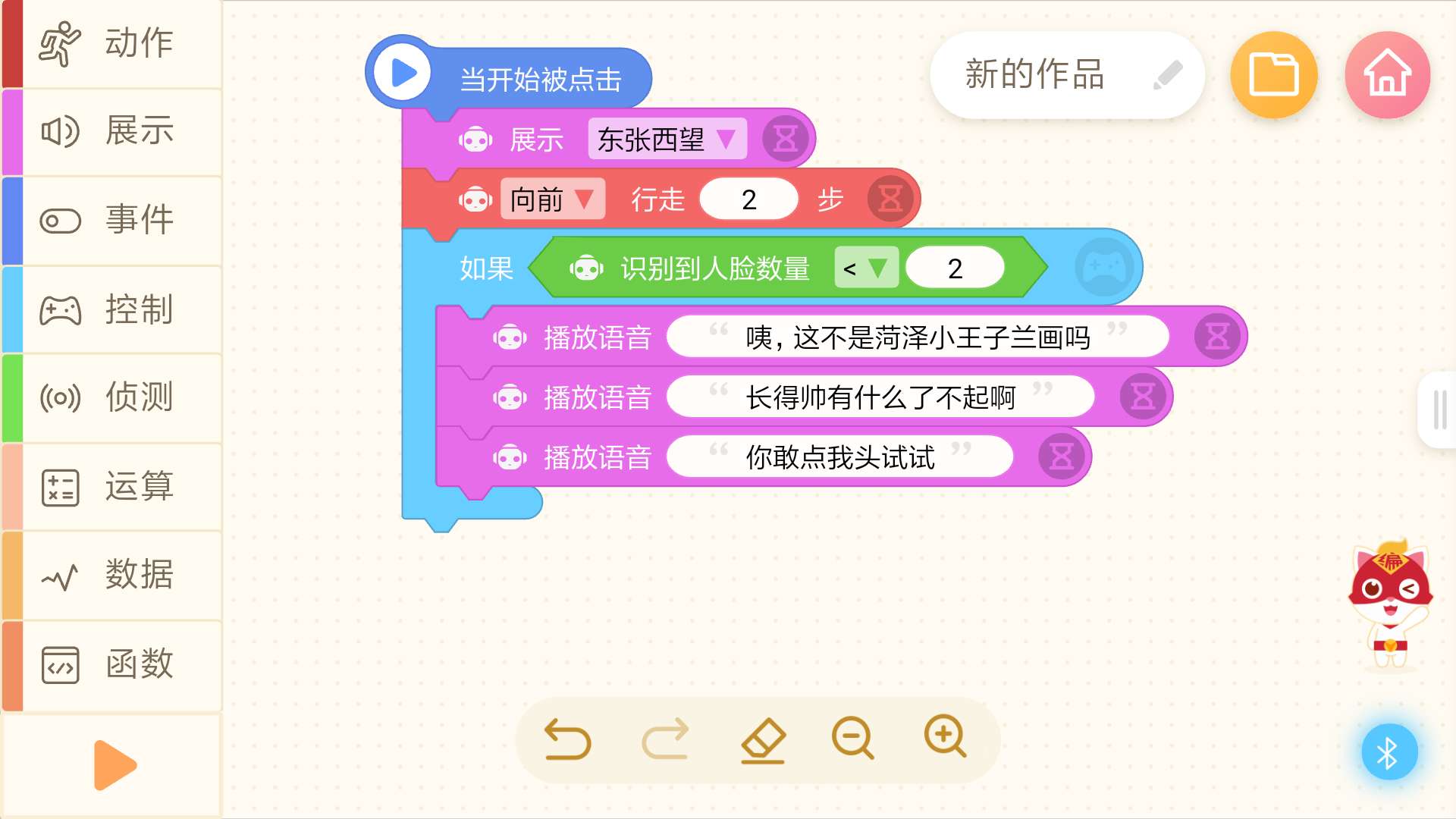 如果把悟空打了怎么办…
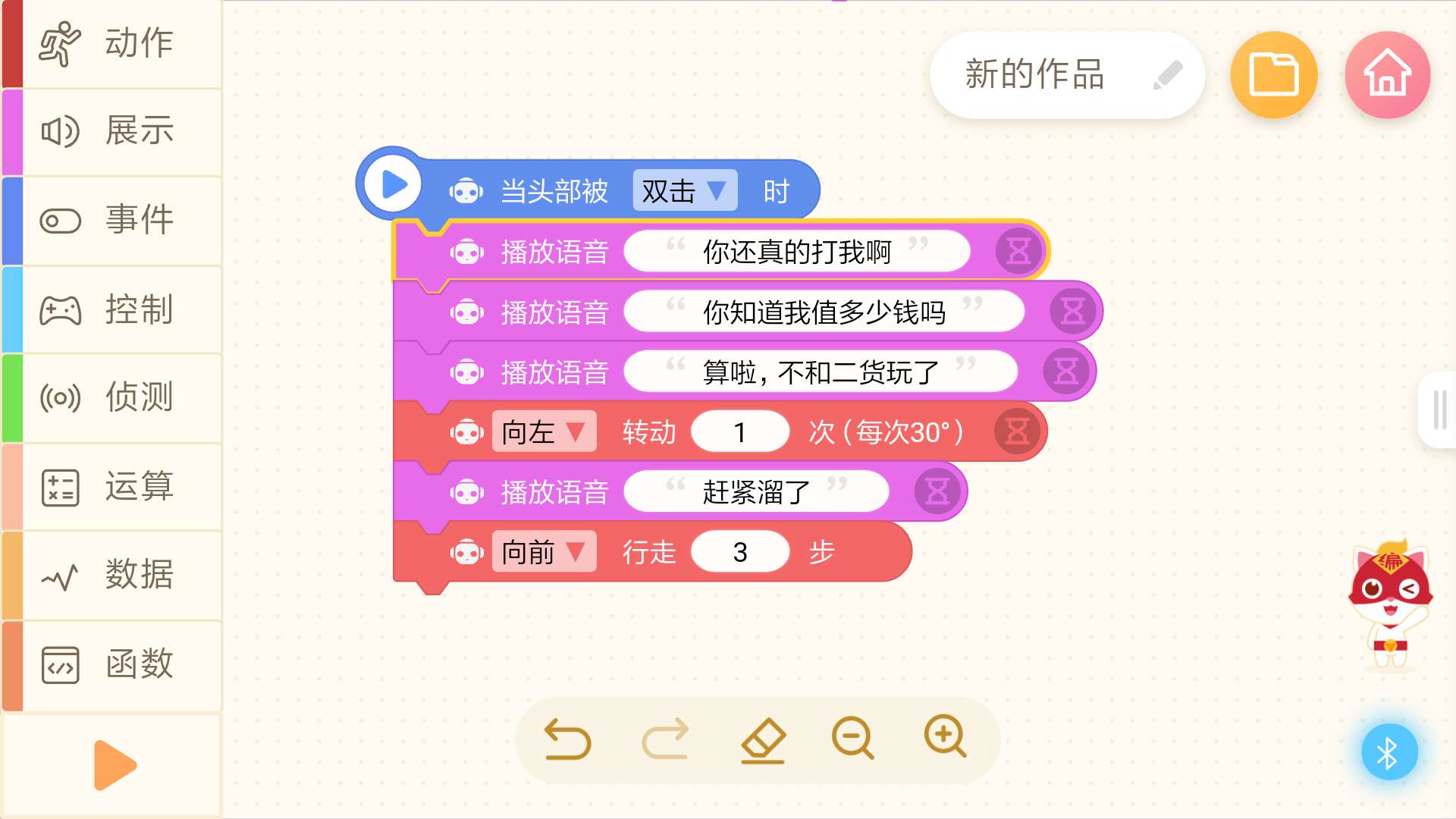 当学生或老师靠近的时候，悟空应该怎么吸引…
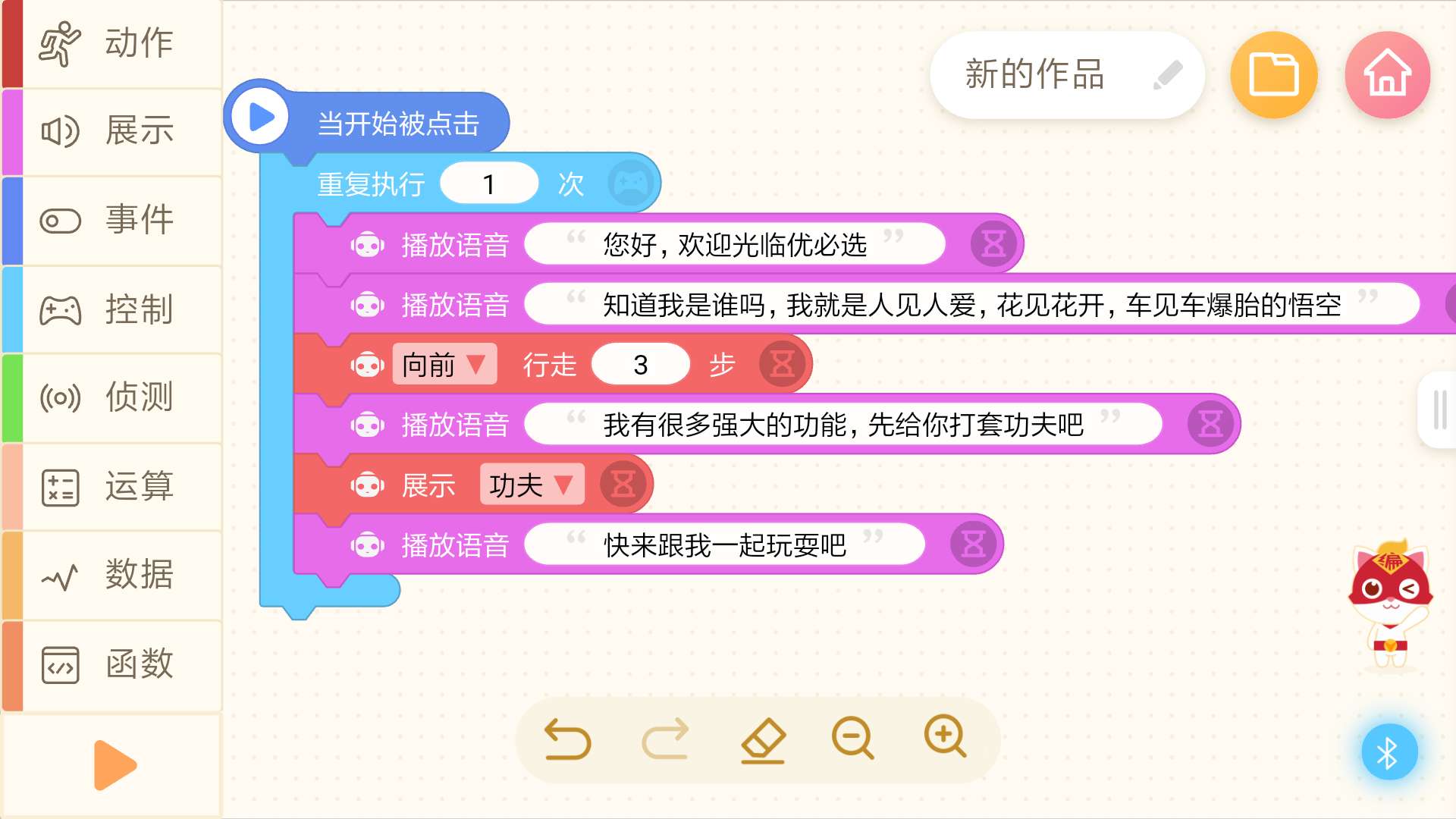 当学生接触悟空的时候，悟空会给你什么惊喜…
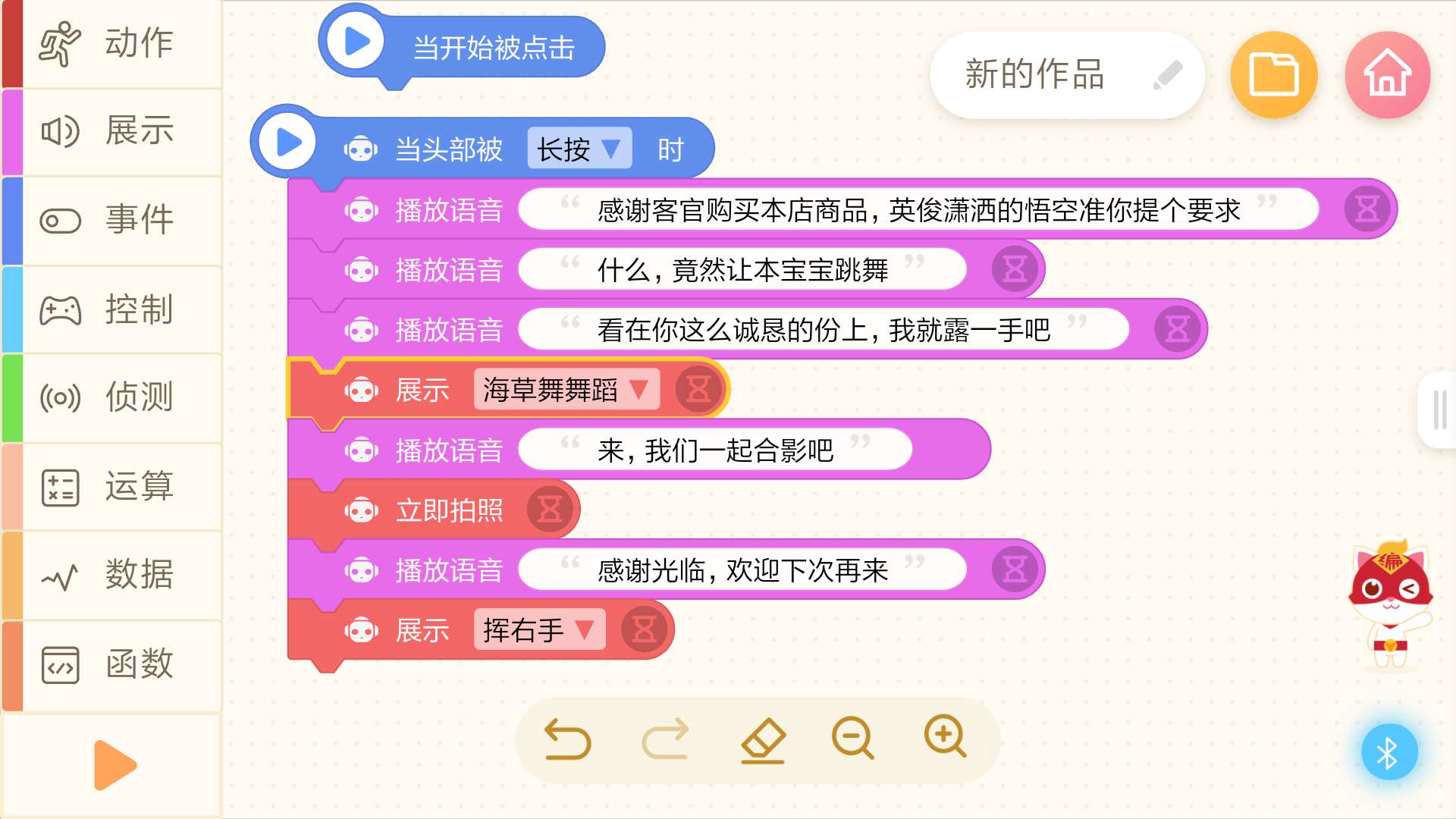 悟空在手，学校666…